LAURA GALLEGO
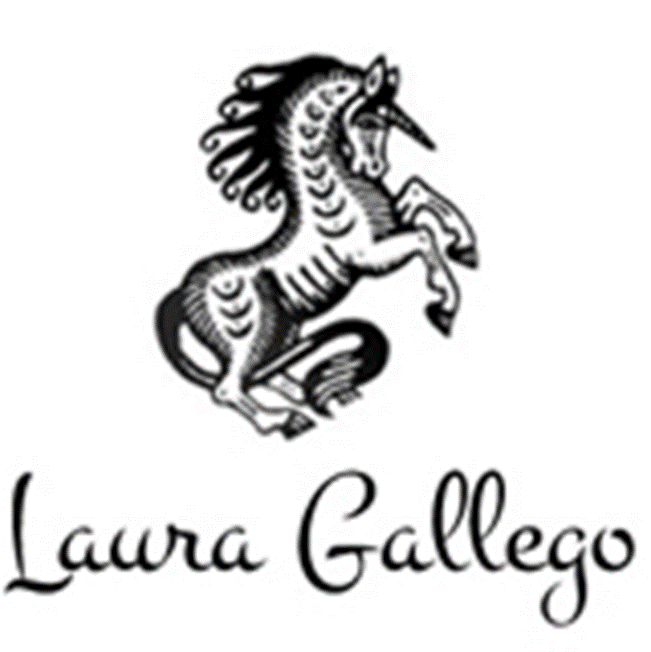 BIOGRAFÍA
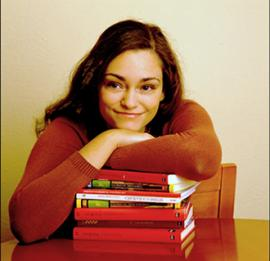 Nació en Quart de Poblet(Valencia)

El 11 de octubre de 1977

Tiene 39 años

Empezó a escribir a los 11 años

Estudió filología hispánica

Autora española infantil y juvenil

Vive en Alboraya (Valencia)
PREMIOS
2012
 PREMIO NACIONAL DE 
LITERATURA INFANTIL Y
JUVENIL
2013
PREMIO IMAGINAMALAGA
2001
 PREMIO
BARCO DE VAPOR
1999
 PREMIO
BARCO DE VAPOR
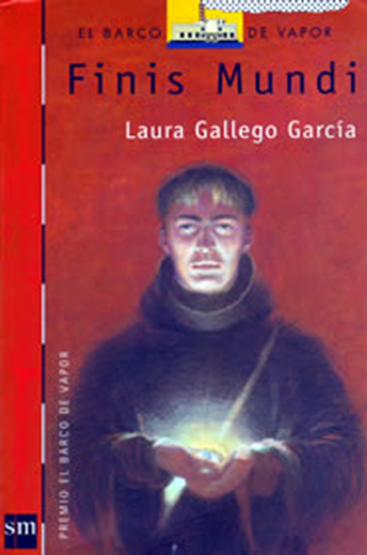 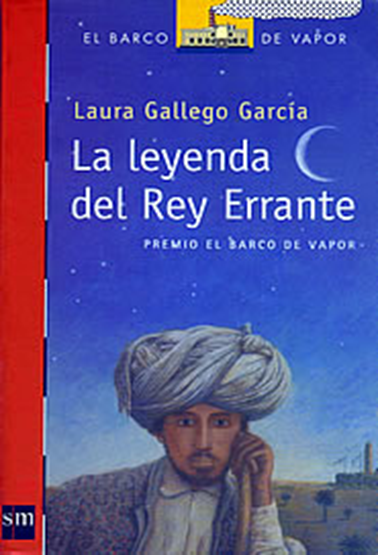 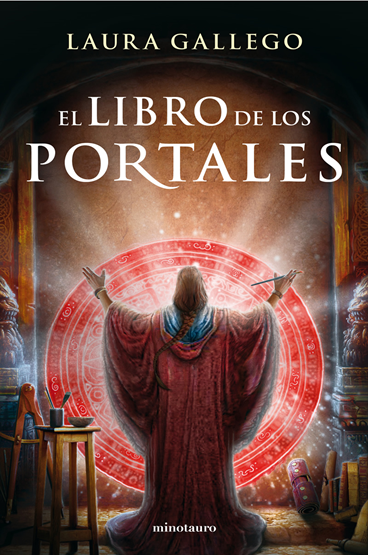 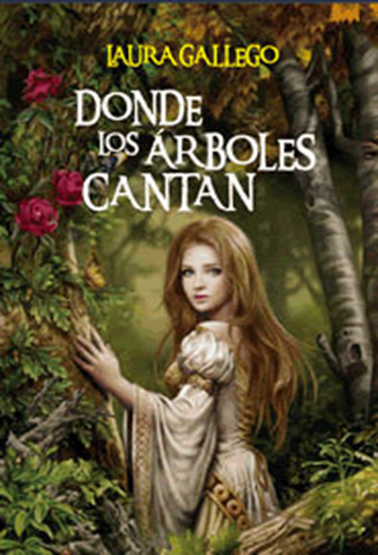 Lleva más de 15 años escribiendo libros tanto de infantil como de juvenil y había escrito 14 libros antes de publicar su primer libro  con el que consiguió el premio Barco de Vapor.
SUS LIBROS
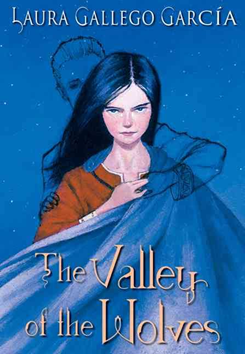 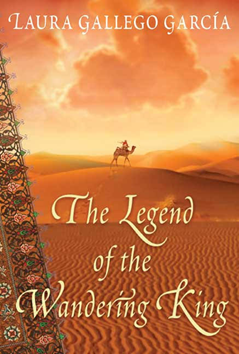 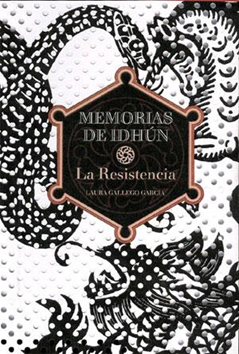 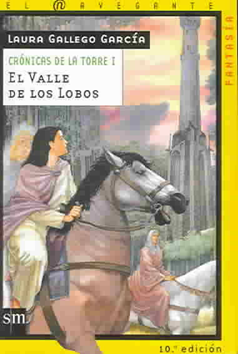 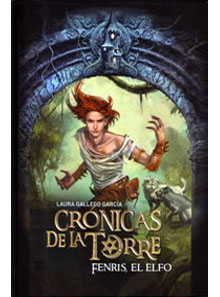 Su obra se ha traducido a multitud de lenguas: rumano, francés, polaco, finés, sueco, noruego, danés, húngaro, inglés, italiano, alemán, portugués, valenciano, español, coreano y chino.
SUS LIBROS
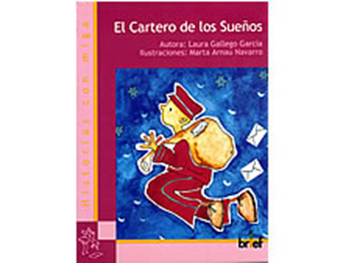 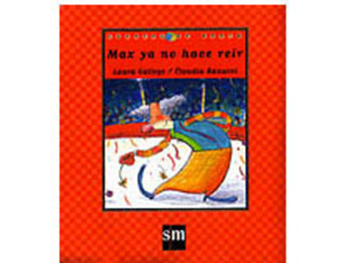 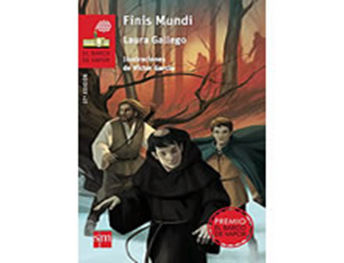 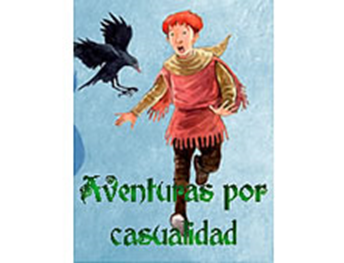 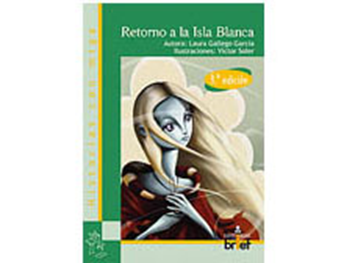 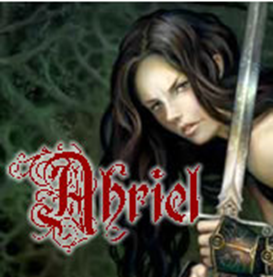 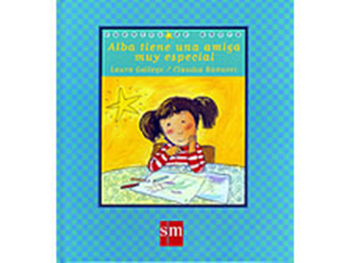 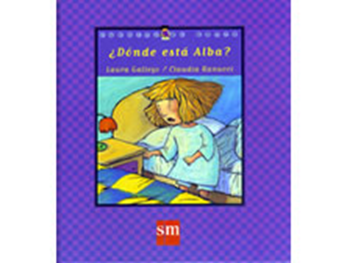 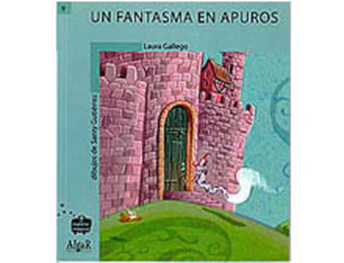 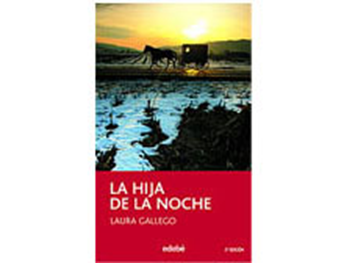 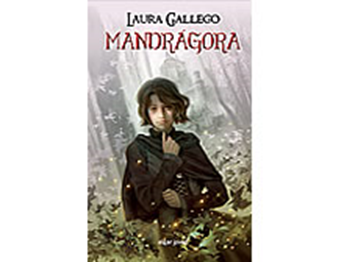 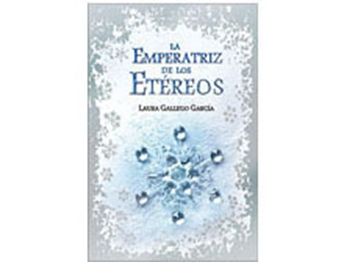 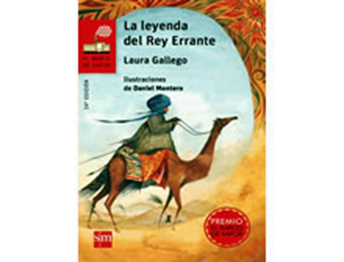 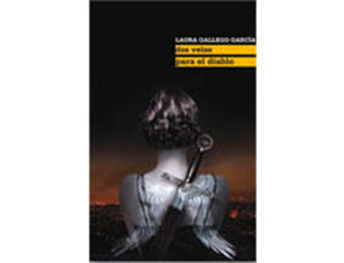 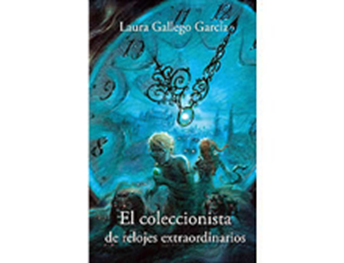 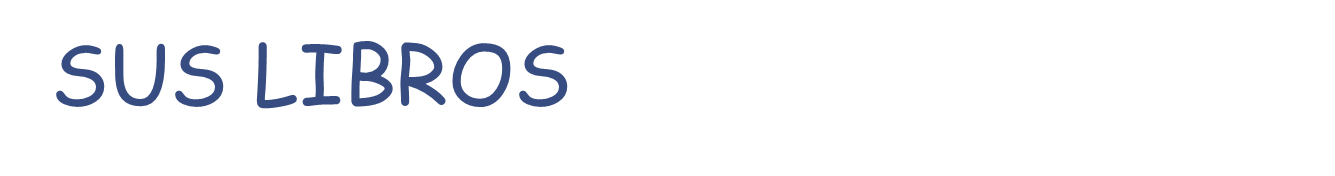 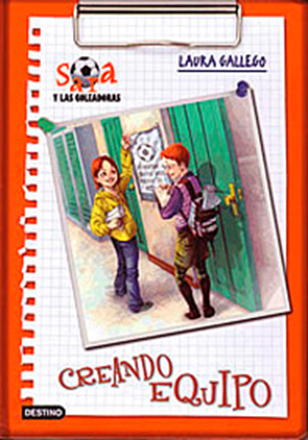 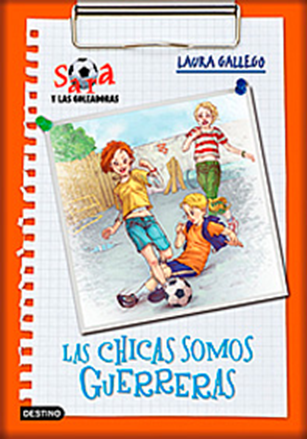 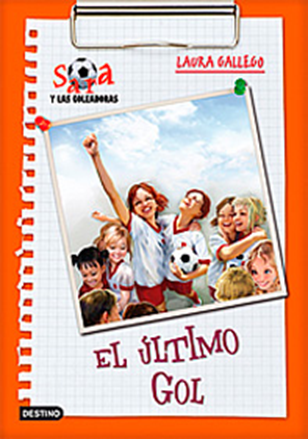 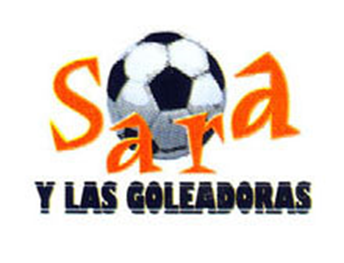 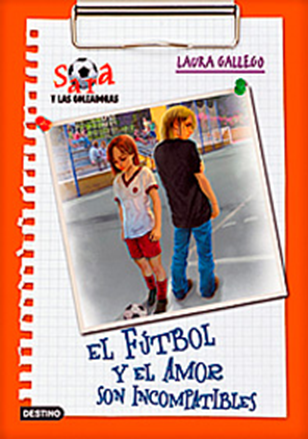 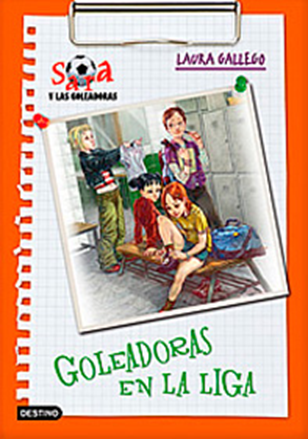 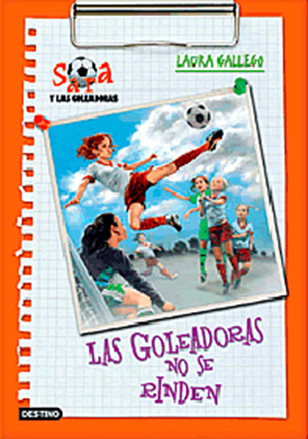 EL ÚLTIMO LIBRO DE LAURA “OMNIA”
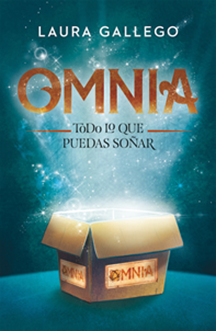 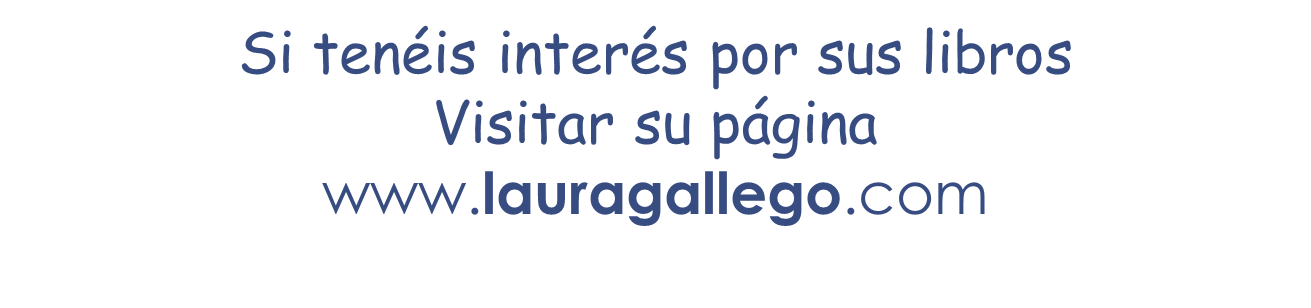 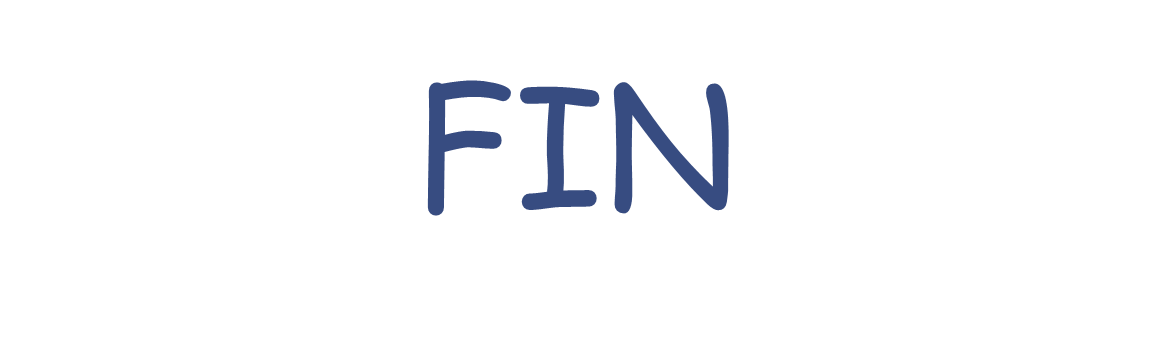 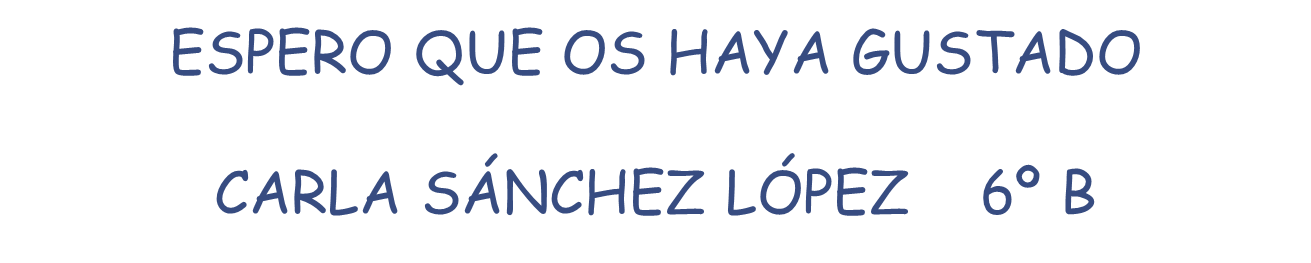